Utvalg 1:Teknologi, økonomi og andre forhold knyttet til en sjøkabelløsning
Roland Eriksson     Professor, Kungliga Tekniska Högskolan
			 
Inga E. Bruteig 	Forskningssjef, Norsk institutt for naturforskning (NINA)

Vigeir Bunæs	Operasjonsleder, Install It 

Kari Sletten 	Forsker, Norges geologiske undersøkelse (NGU)
  
Cecilie Krokeide 	Sekreteriat, Det Norske Veritas (DNV)
Studerte alternativer
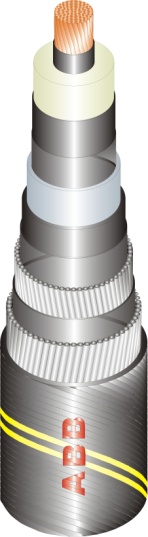 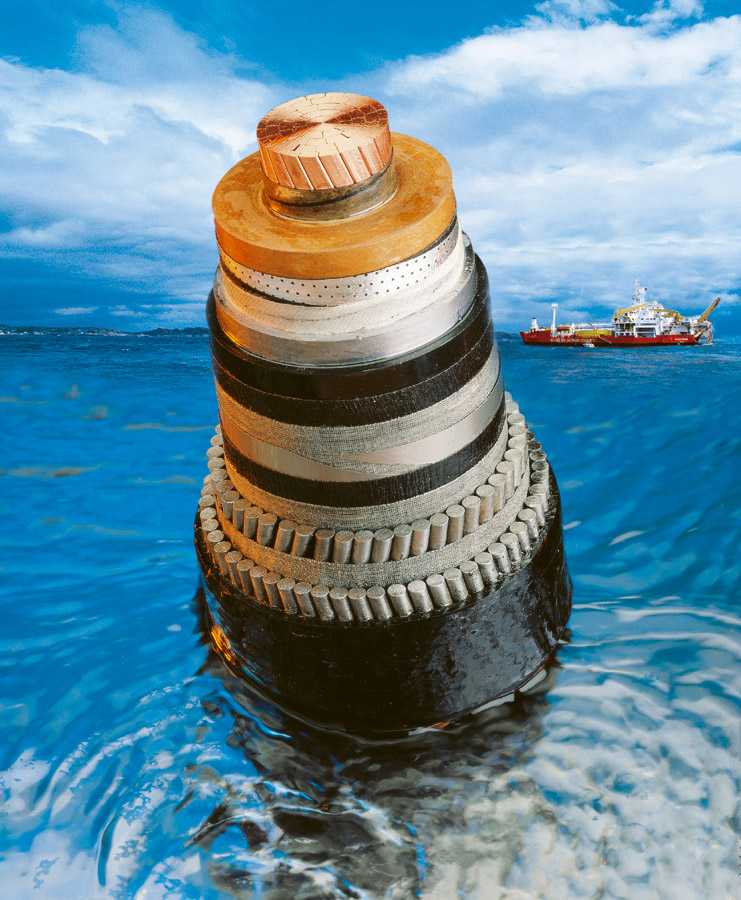 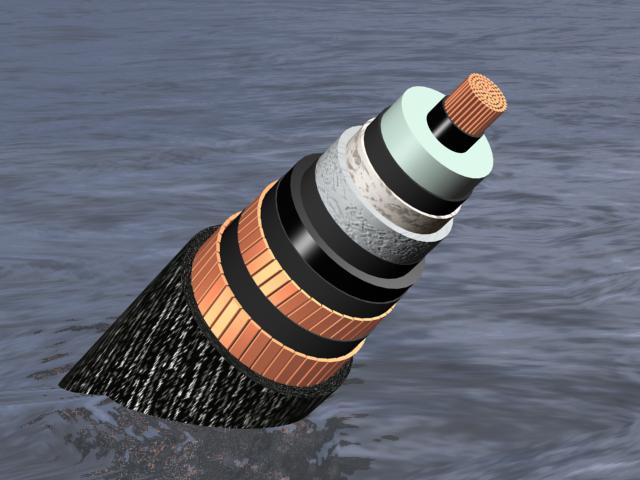 Positive og negative sider
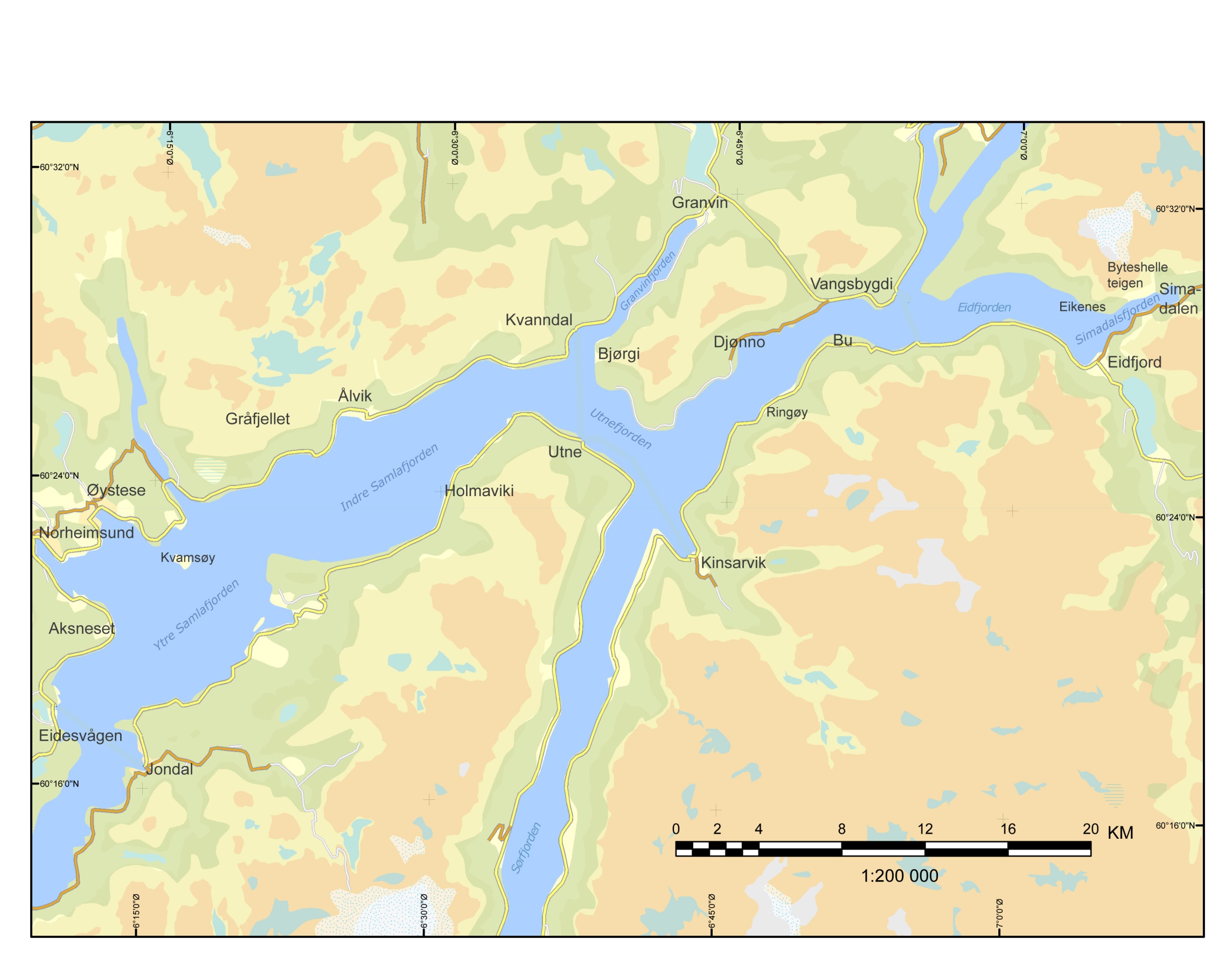 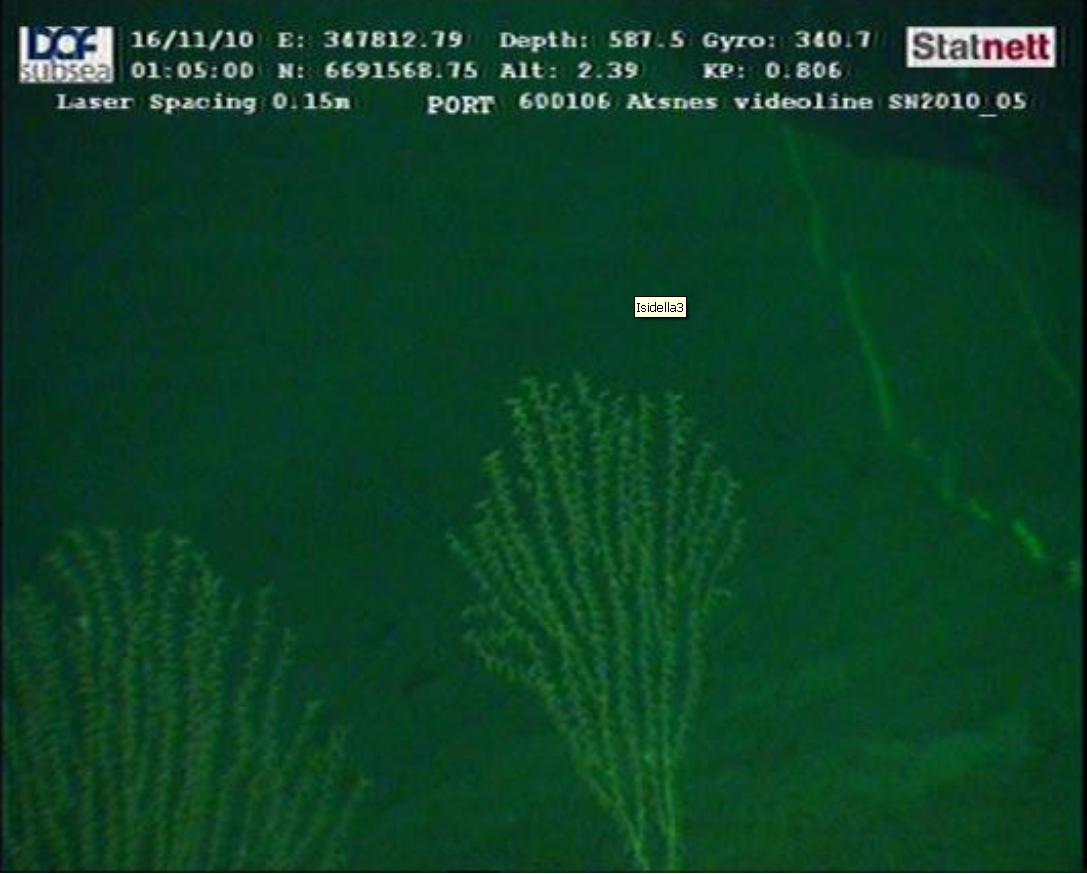 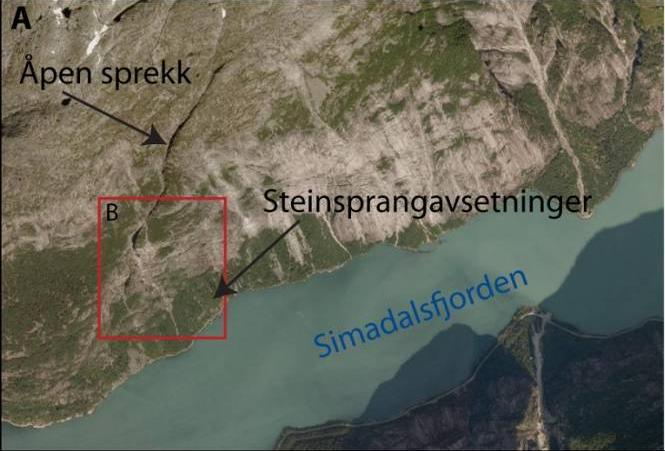 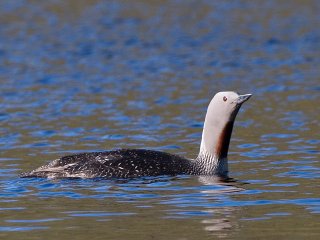 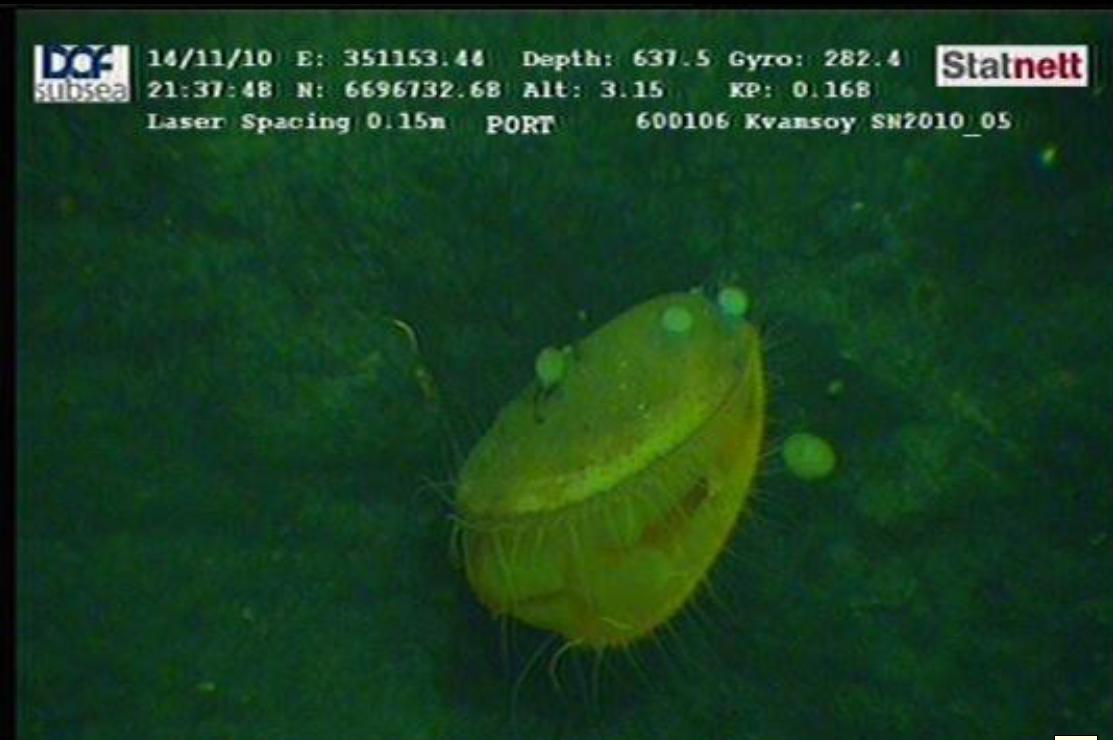 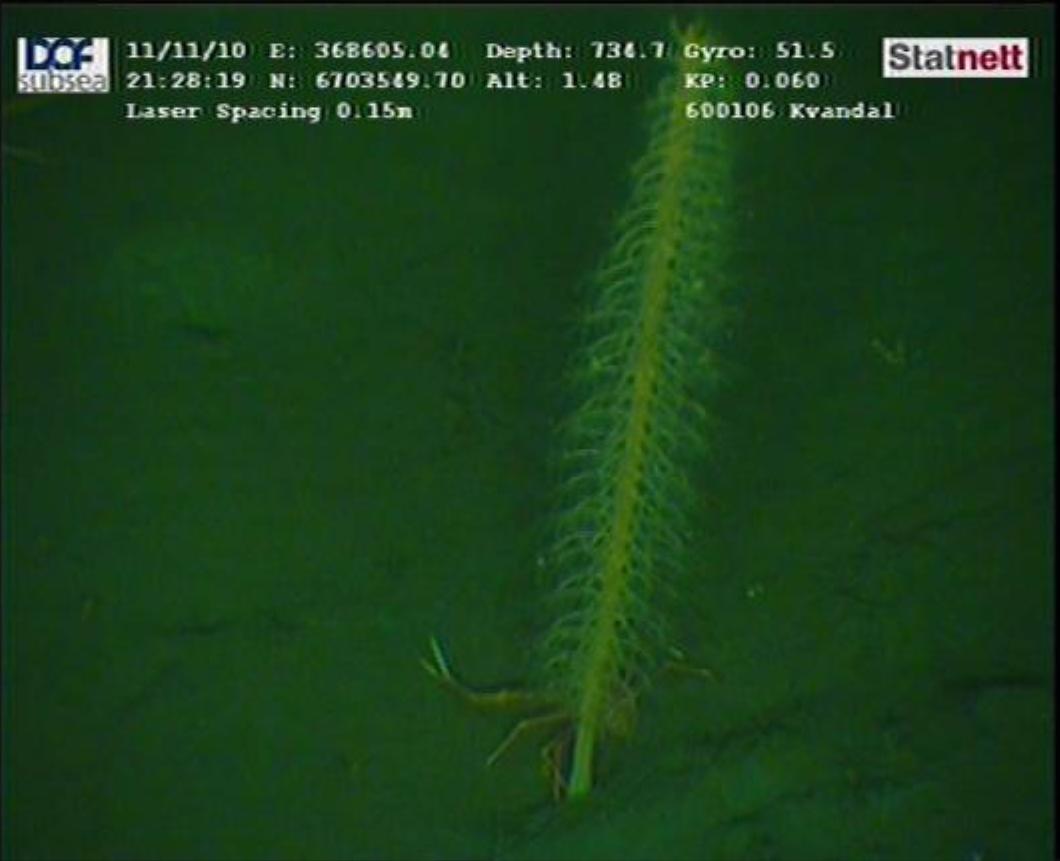 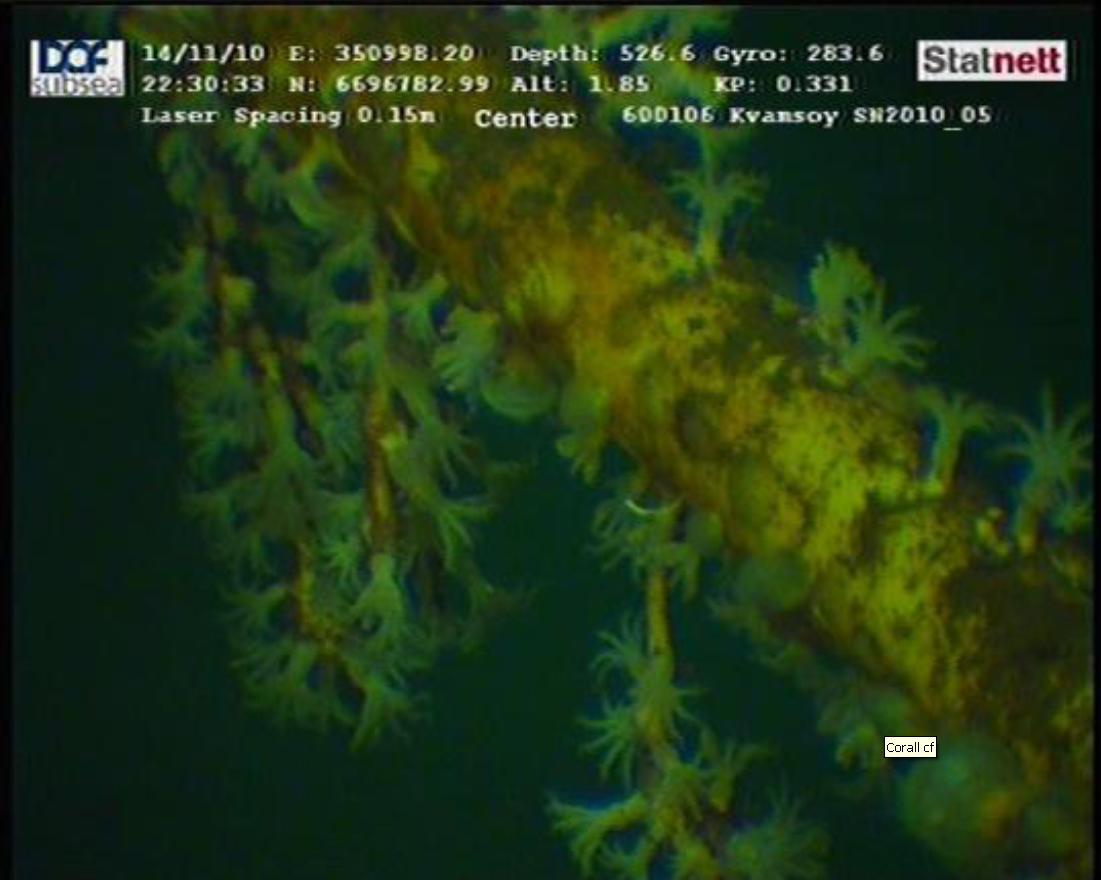 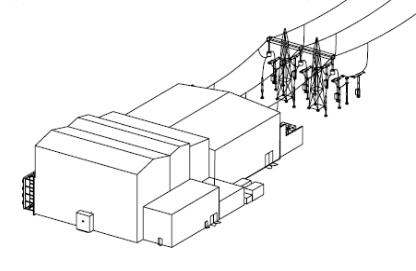 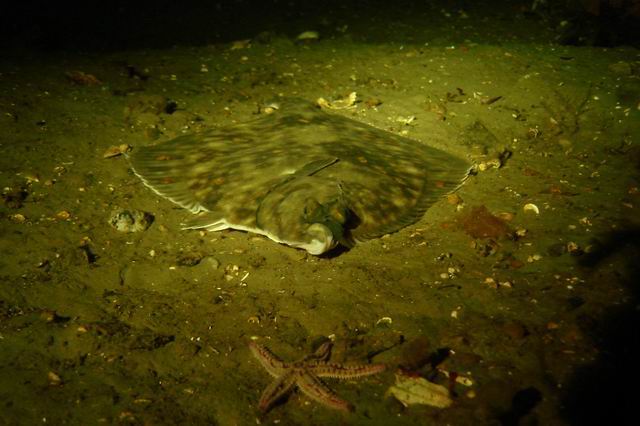 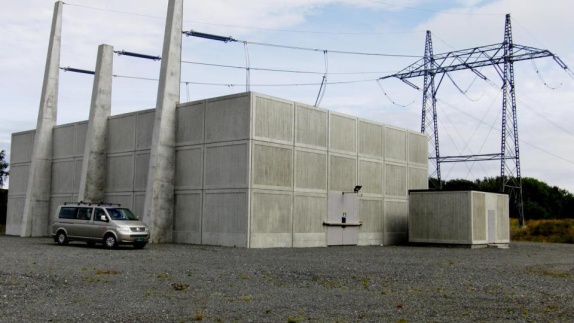 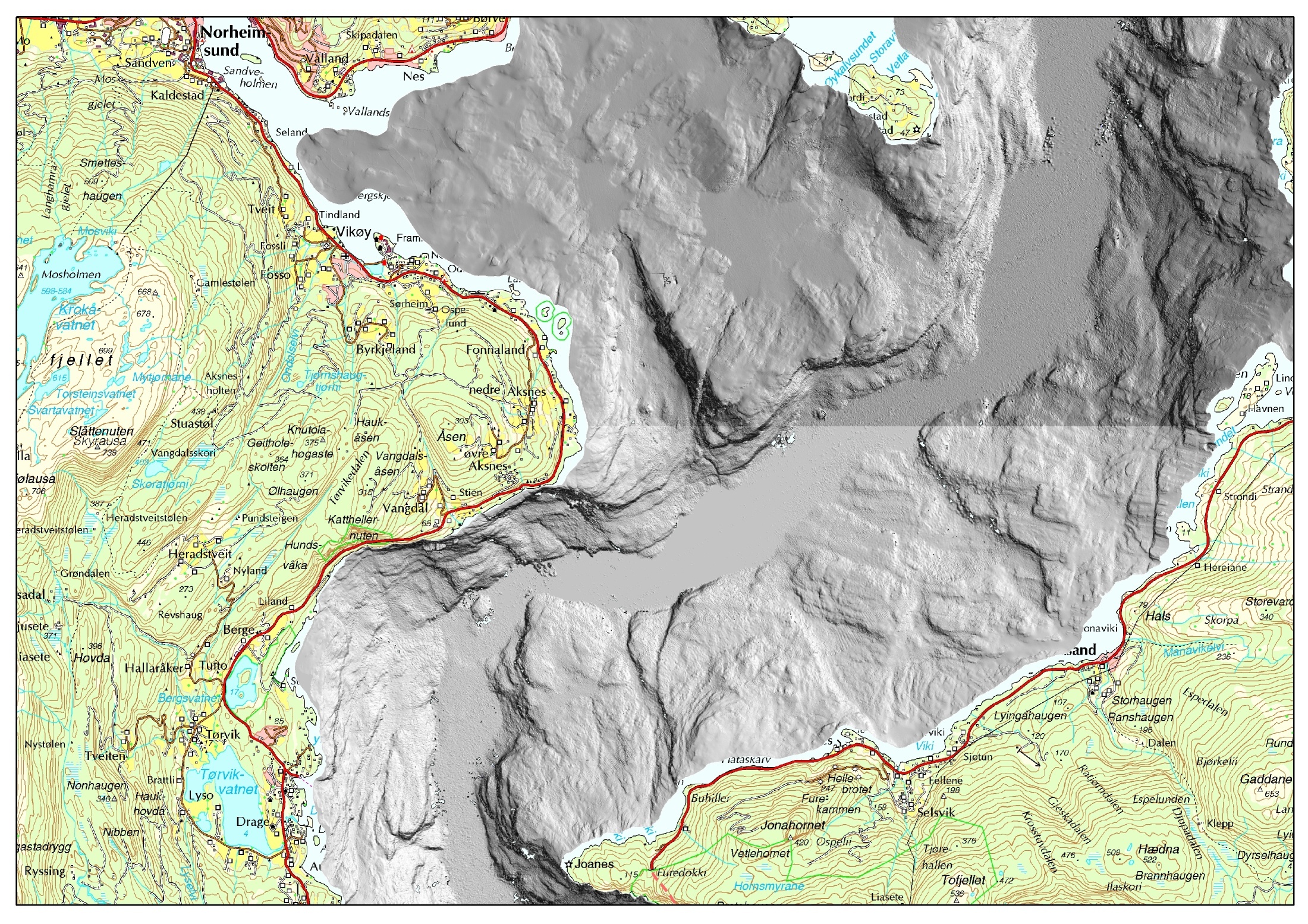 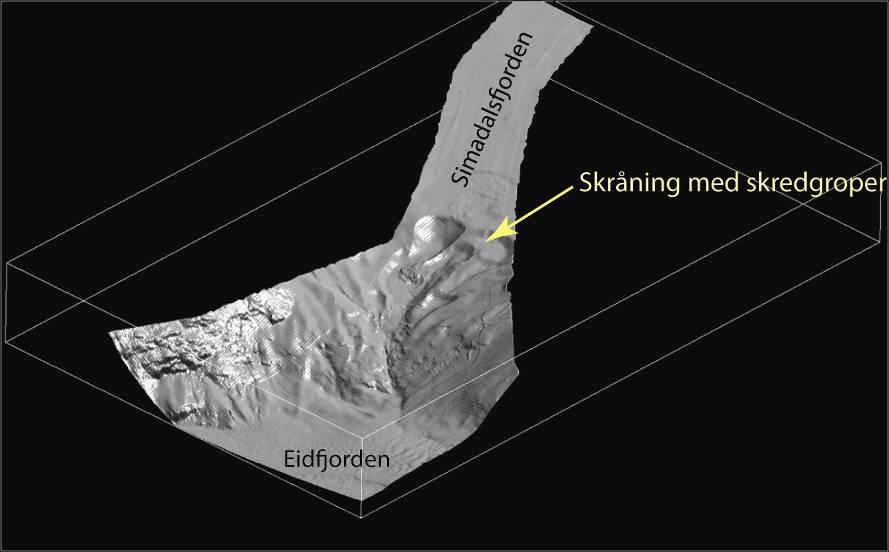 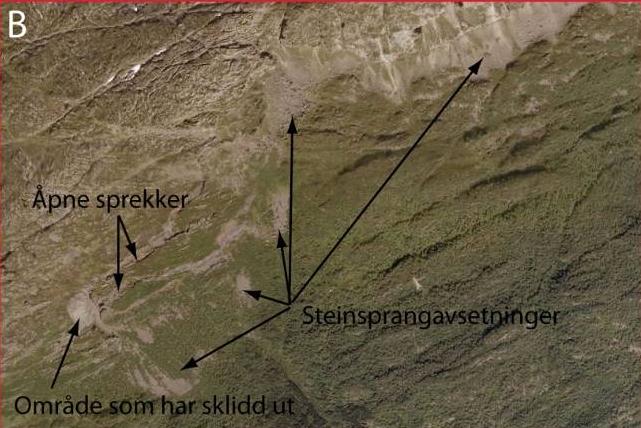 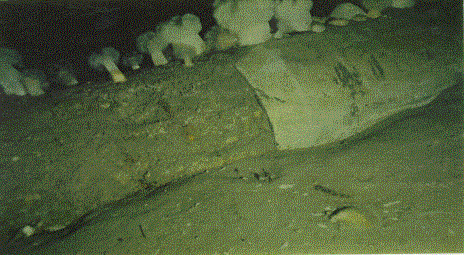 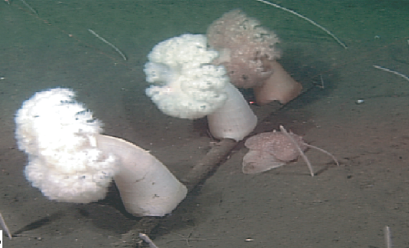 Kostnader (MNOK)
*      Utvalget har utført estimat og beregninger basert på erfaringsdata og informasjon fra Statnett  
**    Inklusive drift, vedlikehold og estimerte reparsjoner
***  Merkostnad i forhold til et luftledningsalternativ
Hovedkonklusjoner (1/2)
Teknologiske forhold:
Det er teknisk mulig å legge en sjøkabel – men det vil kreve mer eller mindre omfattende teknologikvalifisering avhengig av valgt system
Det vil være mulig å finne en akseptabel trasé fra Simadalen til Kvam – men det vil kreve ytterligere geologiske og geotekniske undersøkelser
Miljømessige forhold:
Legging av sjøkabel vil medføre inngrep i tilnærmet urørt natur
Relativt robuste naturtyper – liten direkte fare for det biologiske mangfoldet
Vanskelig å forutse langtidseffekter
Effekt av anleggsfase på biologisk mangfold forventes å være midlertidig
Plassering av landanlegg må utredes nærmere for å redusere konflikt med bebyggelse og naturverdier
Hovedkonklusjoner (2/2)
Installasjon og drift:
Hver enkelt kabel legges i én hel lengde og sikres ved ilandføring i Kvam og i overgangen mellom Simadalsfjorden og Eidfjorden
Spesialfartøy er tilgjengelige i dagens marked
Feil vil oppstå i løpet av kablenes levetid, men driften kan opprettholdes med en kapasitet på mellom 750 og 1500 MW avhengig alternativ
Reparasjoner vil ta fra en til flere måneder – avhengig av planlagt beredskap
Kostnader:
Investeringskostnader i størrelsesorden 4 500–5 600 MNOK
Kapitaliserte kostnader for drift, vedlikehold og reparasjoner vil utgjøre ca  5 % av investeringskostnadene
Merkostnader for økt kapitaliserte energitap i forhold til luftledning: 200–1200 MNOK avhengig av teknologisk løsning
Slutt - Spørsmål